vol 2 Figure 4.1 Trends in adjusted all-cause, cause specific hospitalization rates, all ESRD
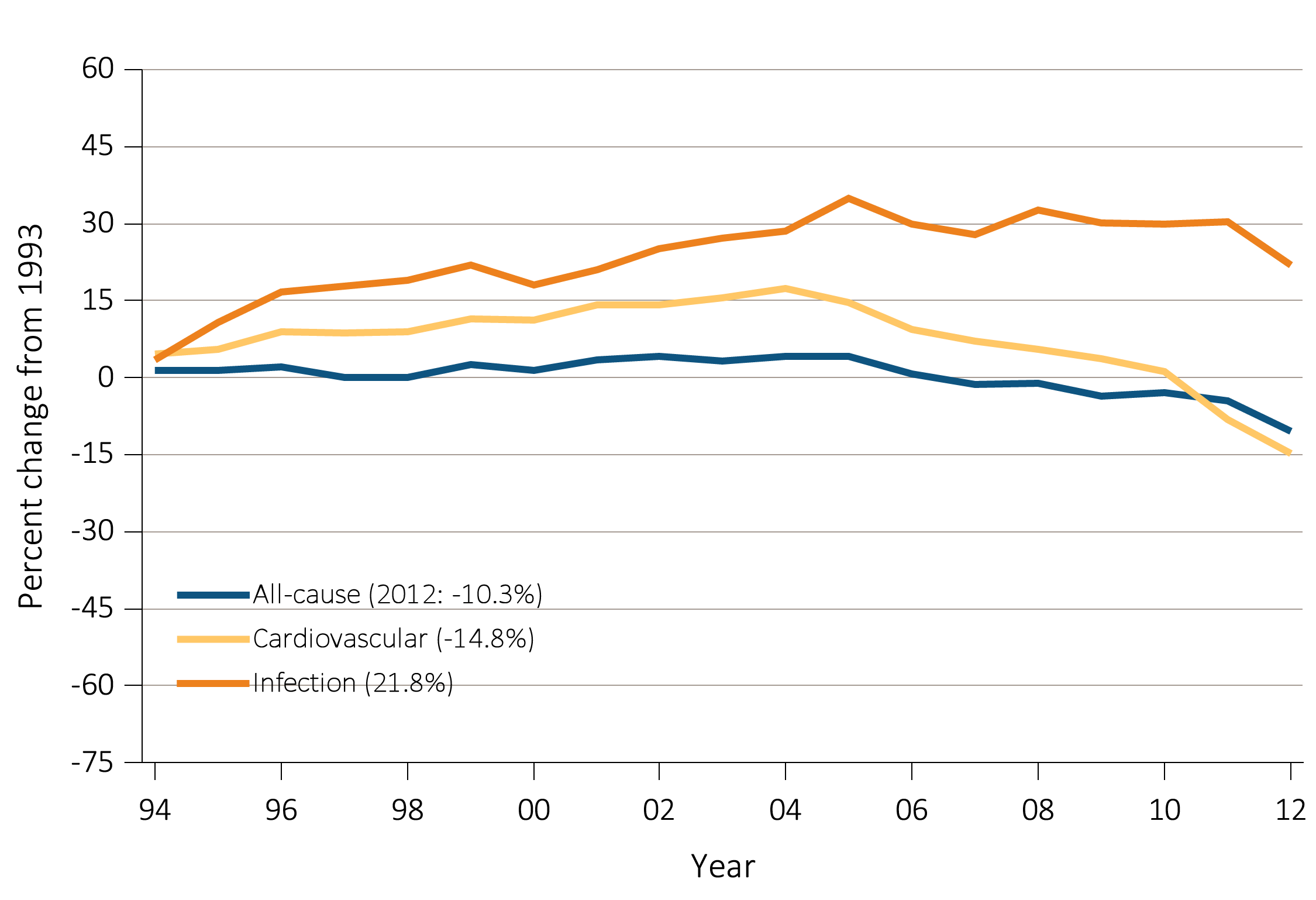 Data Source: Reference tables: G.1 and special analyses, USRDS ESRD Database. Period prevalent ESRD patients; adjusted for age, sex, race, & primary diagnosis; ref: ESRD patients, 2010. Percent changes from 1993 for the year 2012 are shown in parentheses. Abbreviations: ESRD, end-stage renal disease.
Vol 2, ESRD, Ch 4
2
vol 2 Figure 4.1 Trends in adjusted all-cause, cause specific hospitalization rates, hemodialysis
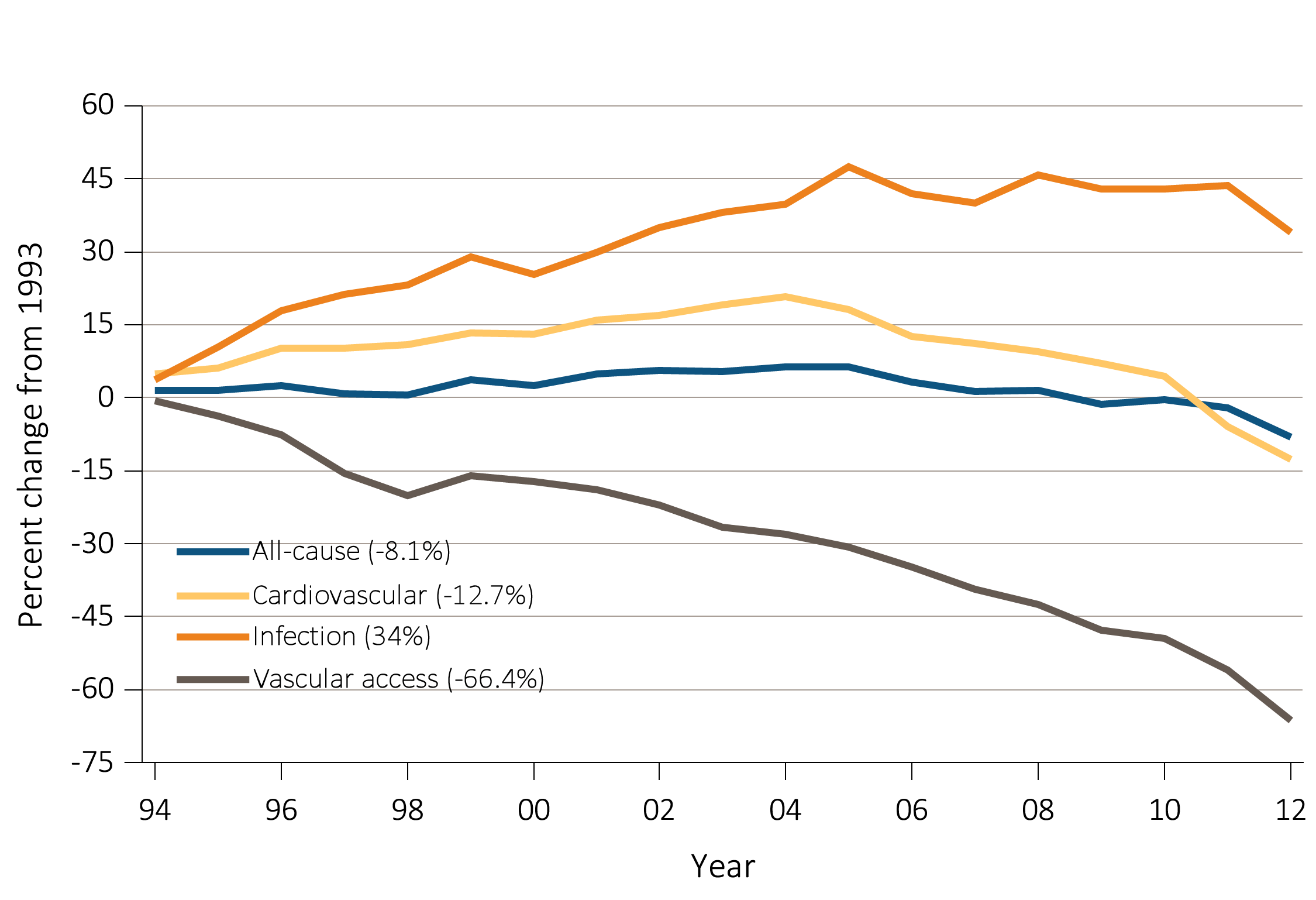 Data Source: Reference tables: G.3 and special analyses, USRDS ESRD Database. Period prevalent ESRD patients; adjusted for age, sex, race, & primary diagnosis; ref: ESRD patients, 2010. Percent changes from 1993 for the year 2012 are shown in parentheses. Abbreviations: ESRD, end-stage renal disease.
Vol 2, ESRD, Ch 4
3
vol 2 Figure 4.1 Trends in adjusted all-cause, cause specific hospitalization rates, peritoneal dialysis
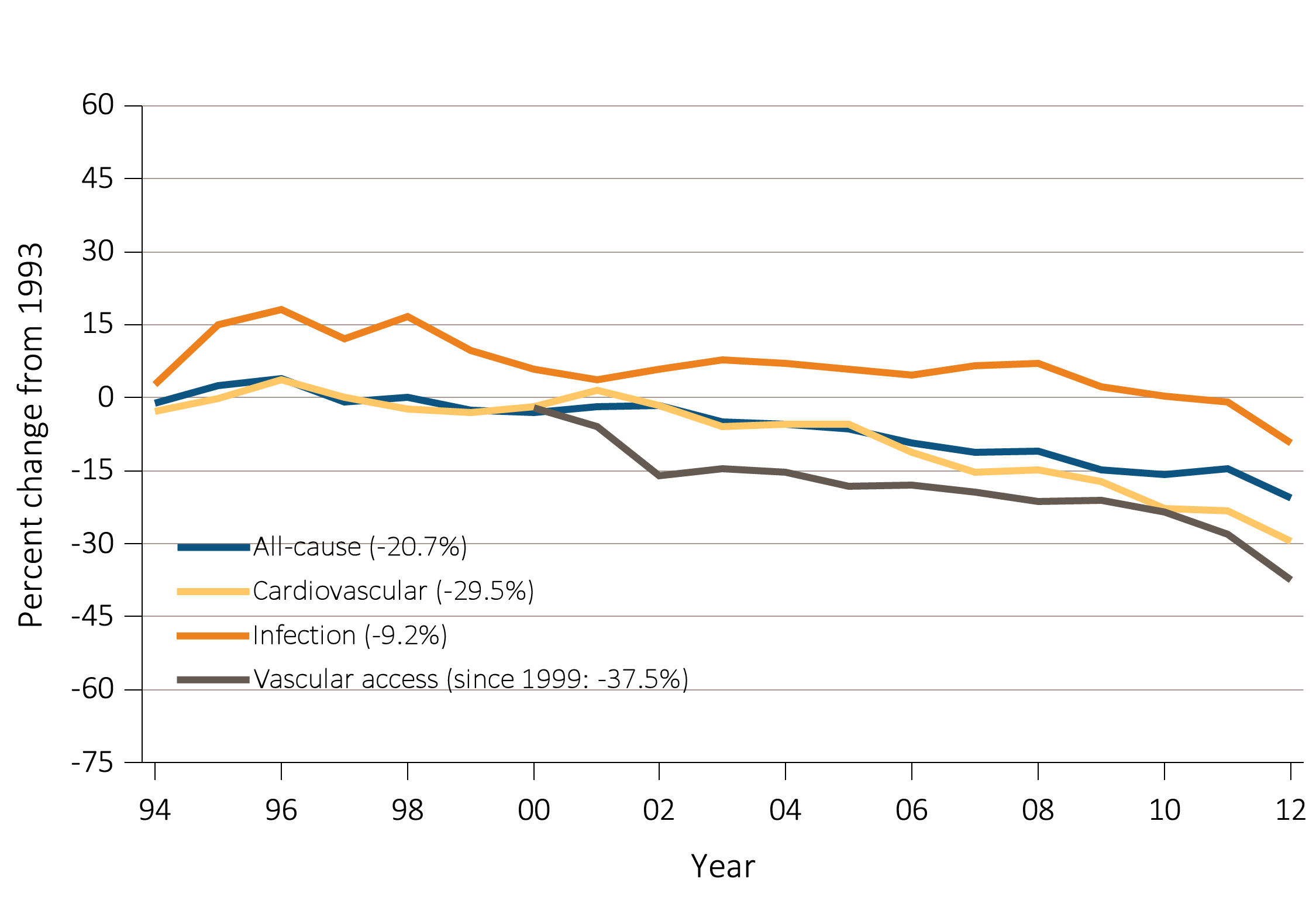 Data Source: Reference tables: G.4 and special analyses, USRDS ESRD Database. Period prevalent ESRD patients; adjusted for age, sex, race, & primary diagnosis; ref: ESRD patients, 2010. Percent changes from 1993 for the year 2012 are shown in parentheses. Abbreviations: ESRD, end-stage renal disease.
Vol 2, ESRD, Ch 4
4
vol 2 Figure 4.1 Trends in adjusted all-cause, cause specific hospitalization rates, transplant
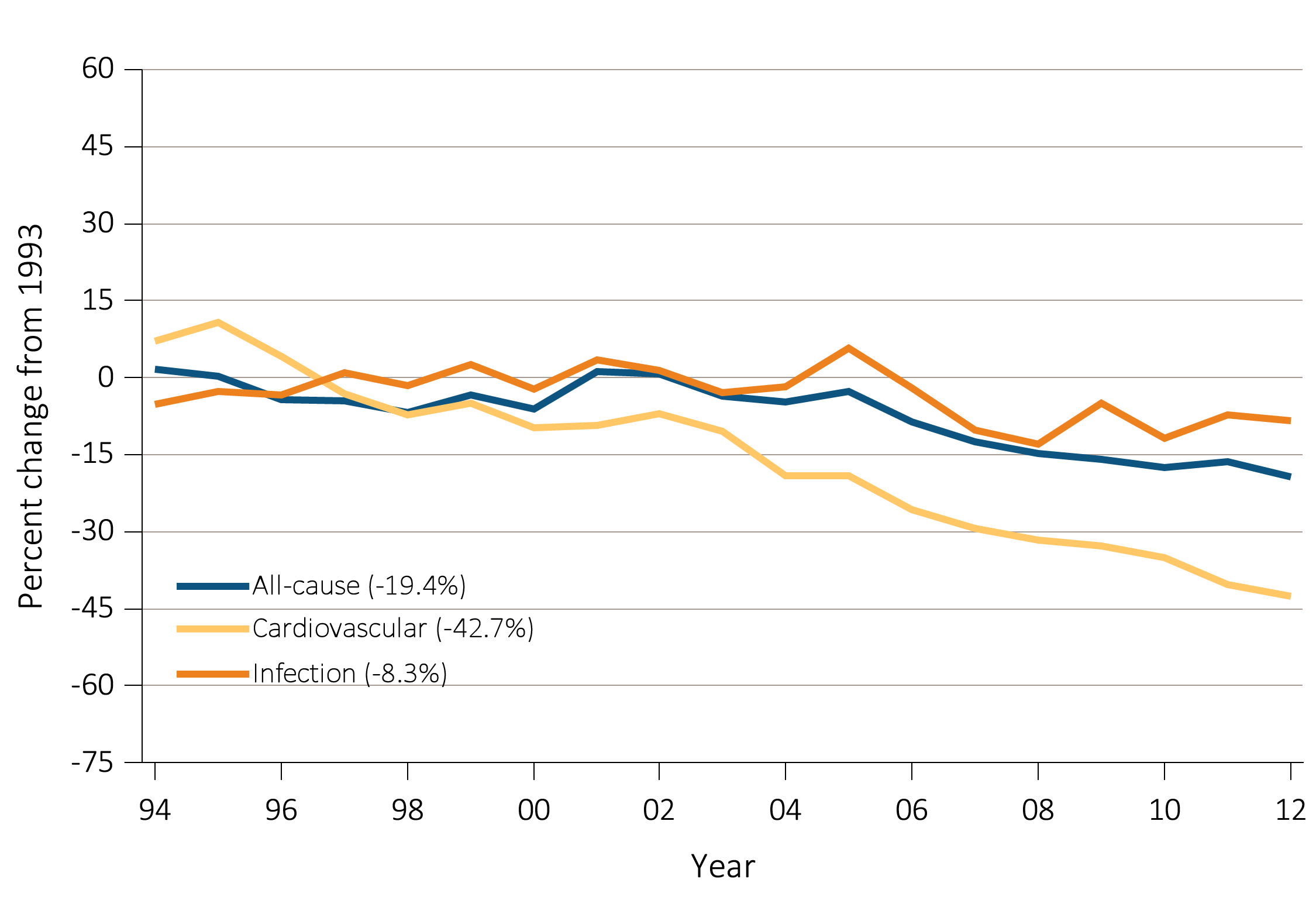 Data Source: Reference tables: G.5 and special analyses, USRDS ESRD Database. Period prevalent ESRD patients; adjusted for age, sex, race, & primary diagnosis; ref: ESRD patients, 2010. Percent changes from 1993 for the year 2012 are shown in parentheses. Abbreviations: ESRD, end-stage renal disease.
Vol 2, ESRD, Ch 4
5
vol 2 Figure 4.2 Trends in adjusted hospitalization rates, by modality
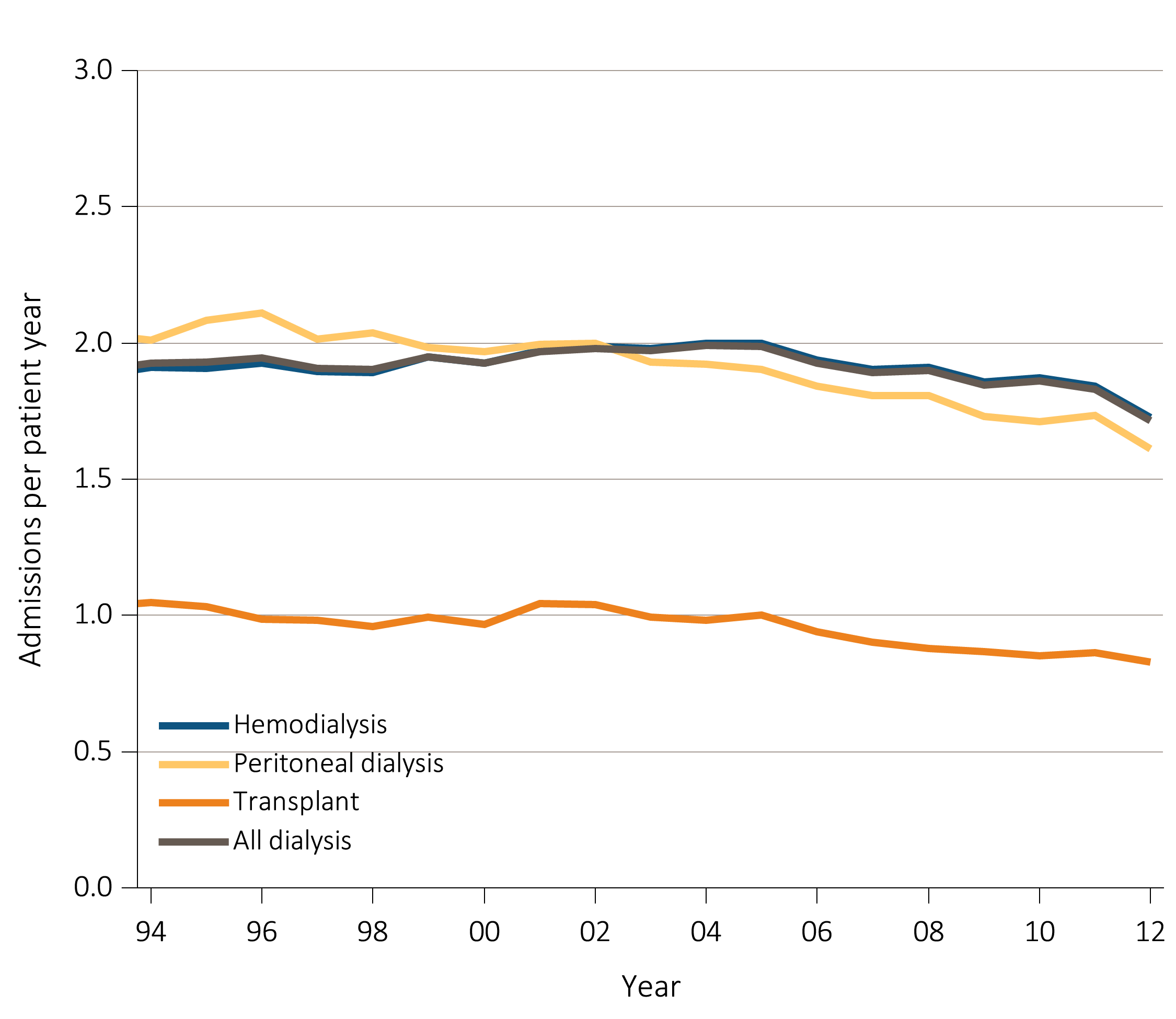 Data Source: Reference tables: G.1, G.3, G.4, G.5, and special analyses, USRDS ESRD Database. Period prevalent ESRD patients; adjusted for age, sex, race, & primary diagnosis; ref: ESRD patients, 2010. Abbreviations: ESRD, end-stage renal disease.
Vol 2, ESRD, Ch 4
6
vol 2 Figure 4.2 Trends in adjusted hospital days, by modality
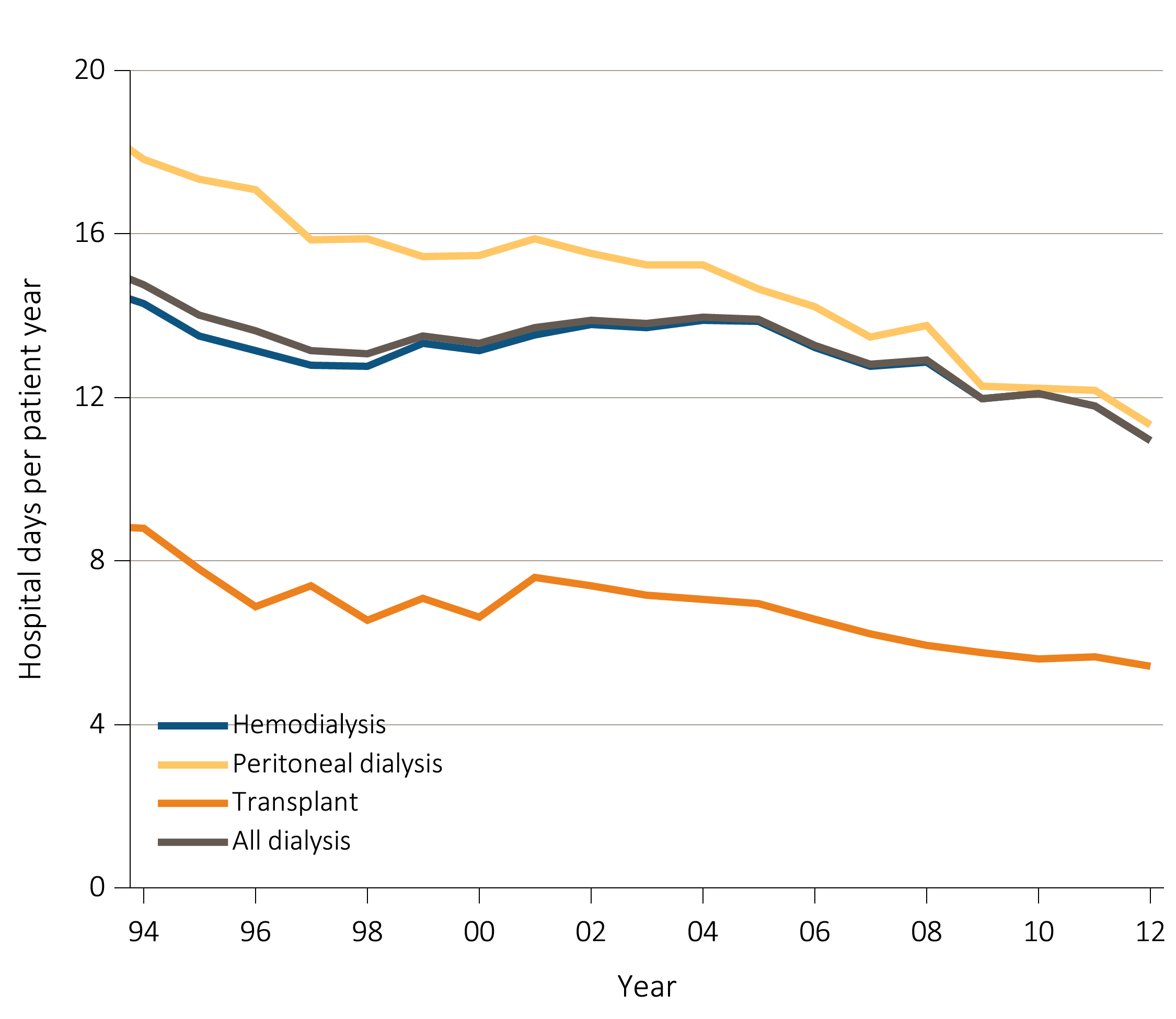 Data Source: Reference tables: G.6, G.8, G.9, G.10, and special analyses, USRDS ESRD Database. Period prevalent ESRD patients; adjusted for age, sex, race, & primary diagnosis; ref: ESRD patients, 2010. Abbreviations: ESRD, end-stage renal disease.
Vol 2, ESRD, Ch 4
7
vol 2 Table 4.1 Adult hemodialysis patients: Unadjusted, adjusted all-cause, cause-specific hospitalization rates (per patient year)
Data Source: Reference tables: G.3, G.13, and special analyses, USRDS ESRD Database. Period prevalent hemodialysis patients aged 20 & older; adjusted for age, sex, race, & primary diagnosis; rates by one factor adjusted for the remaining three; ref: hemodialysis patients, 2010. See Vol. 2, ESRD Analytical Methods for principal ICD-9-CM diagnosis codes included in each cause of hospitalization category. Abbreviations: ESRD, end-stage renal disease.
Vol 2, ESRD, Ch 4
8
vol 2 Figure 4.3 Rehospitalization or death within 30 days from live hospital discharge, by age, 2012
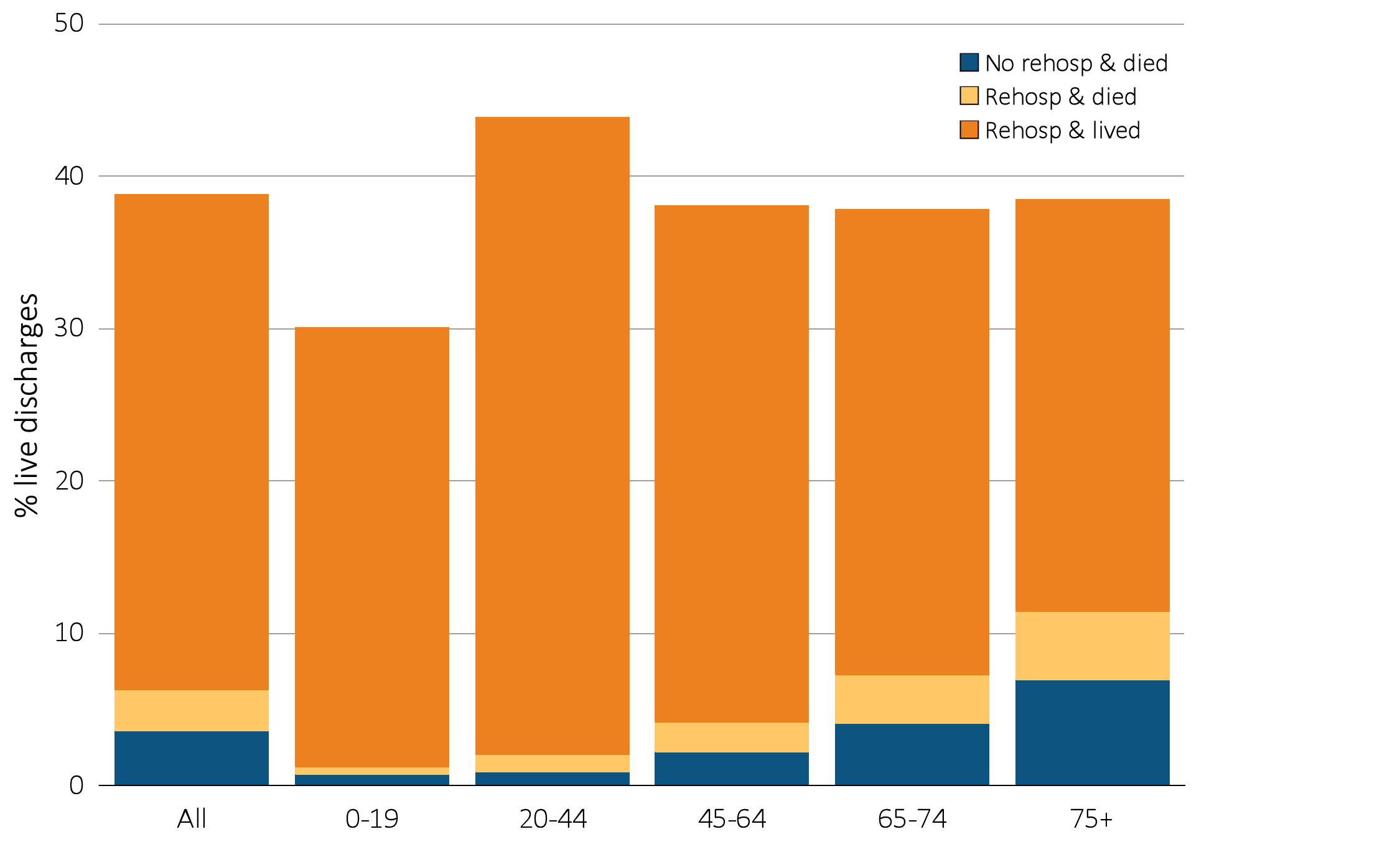 Data Source: Special analyses, USRDS ESRD Database. Period prevalent hemodialysis patients, all ages, 2012; unadjusted. Includes live hospital discharges from January 1 to December 1, 2012. Cause-specific hospitalizations are defined by principal ICD-9-CM codes. See Vol. 2, ESRD Analytical Methods for principal ICD-9-CM diagnosis codes included in each cause of hospitalization category. Abbreviations: ESRD, end-stage renal disease; rehosp, rehospitalization.
Vol 2, ESRD, Ch 4
9
vol 2 Figure 4.4 Rehospitalization or death within 30 days from live hospital discharge, by race and ethnicity, 2012
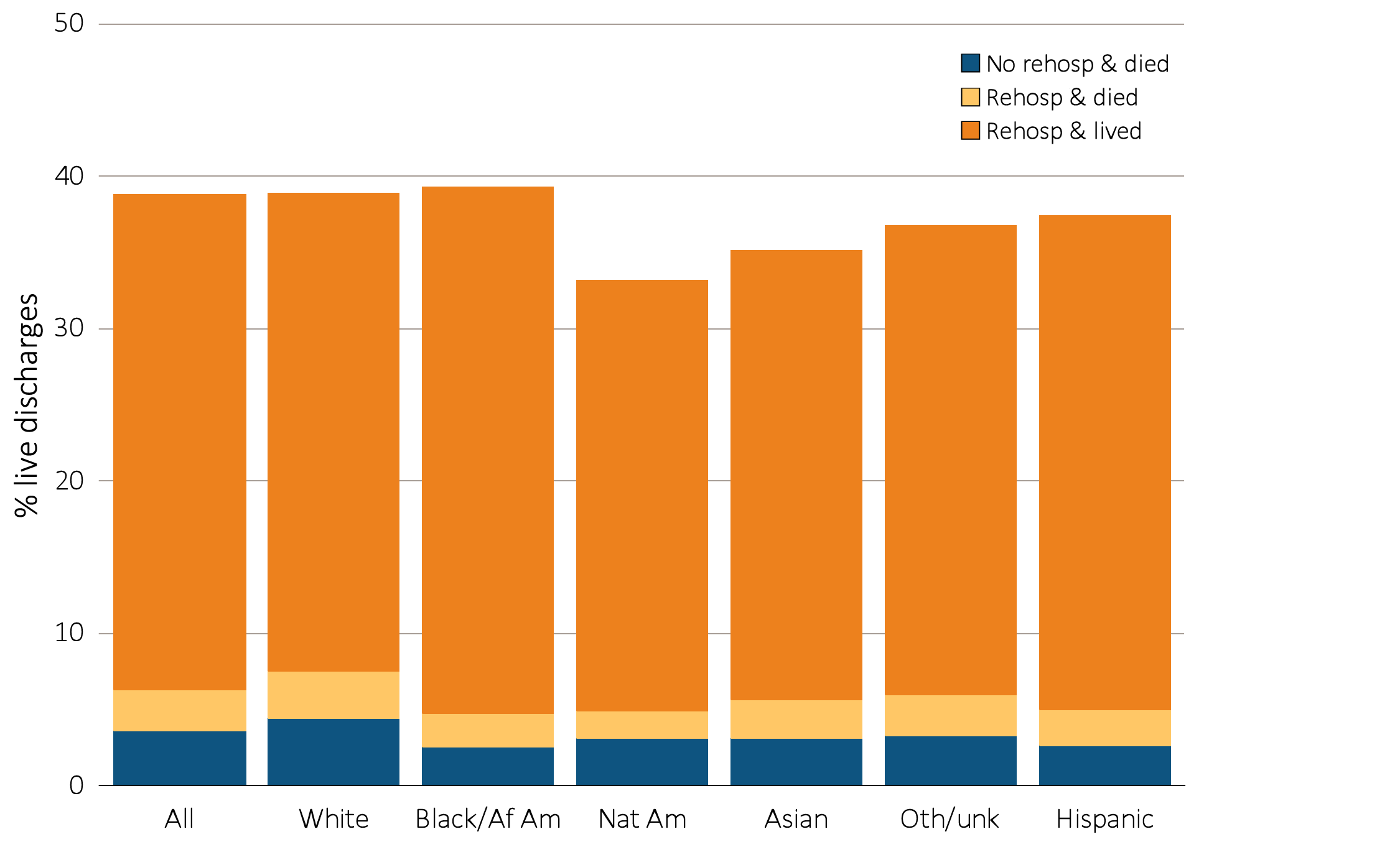 Data Source: Special analyses, USRDS ESRD Database. Period prevalent hemodialysis patients, all ages, 2012; unadjusted. Includes live hospital discharges from January 1 to December 1, 2012. Cause-specific hospitalizations are defined by principal ICD-9-CM codes. See Vol. 2, ESRD Analytical Methods for principal ICD-9-CM diagnosis codes included in each cause of hospitalization category. Abbreviations: Af Am, African American; ESRD, end-stage renal disease; Nat Am, Native American; Oth/unk, other or unidentified race; rehosp, rehospitalization.
Vol 2, ESRD, Ch 4
10
vol 2 Figure 4.5 Rehospitalization or death within 30 days from live hospital discharge, by cause of index hospitalization, 2012
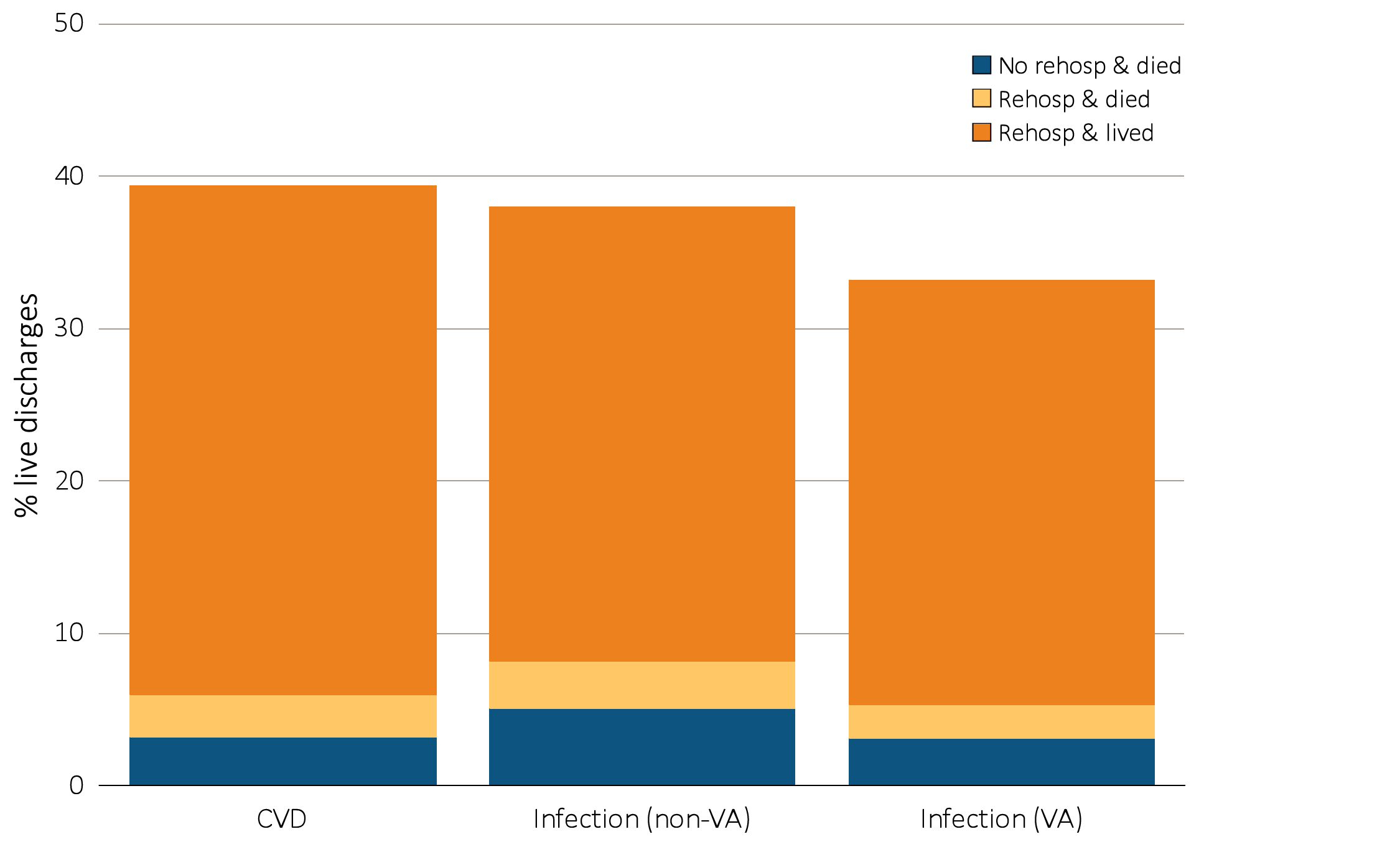 Data Source: Special analyses, USRDS ESRD Database. Period prevalent hemodialysis patients, all ages, 2012, unadjusted. Includes live hospital discharges from January 1 to December 1, 2012. Cause-specific hospitalizations are defined by principal ICD-9-CM codes. See Vol. 2, ESRD Analytical Methods for principal ICD-9-CM diagnosis codes included in each cause of hospitalization category. Abbreviations: CVD, cardiovascular disease; ESRD, end-stage renal disease; rehosp, rehospitalization; VA, vascular access.
Vol 2, ESRD, Ch 4
11
vol 2 Figure 4.6 Cause-specific rehospitalization within 30 days from live hospital discharge, by cause of index hospitalization, 2012
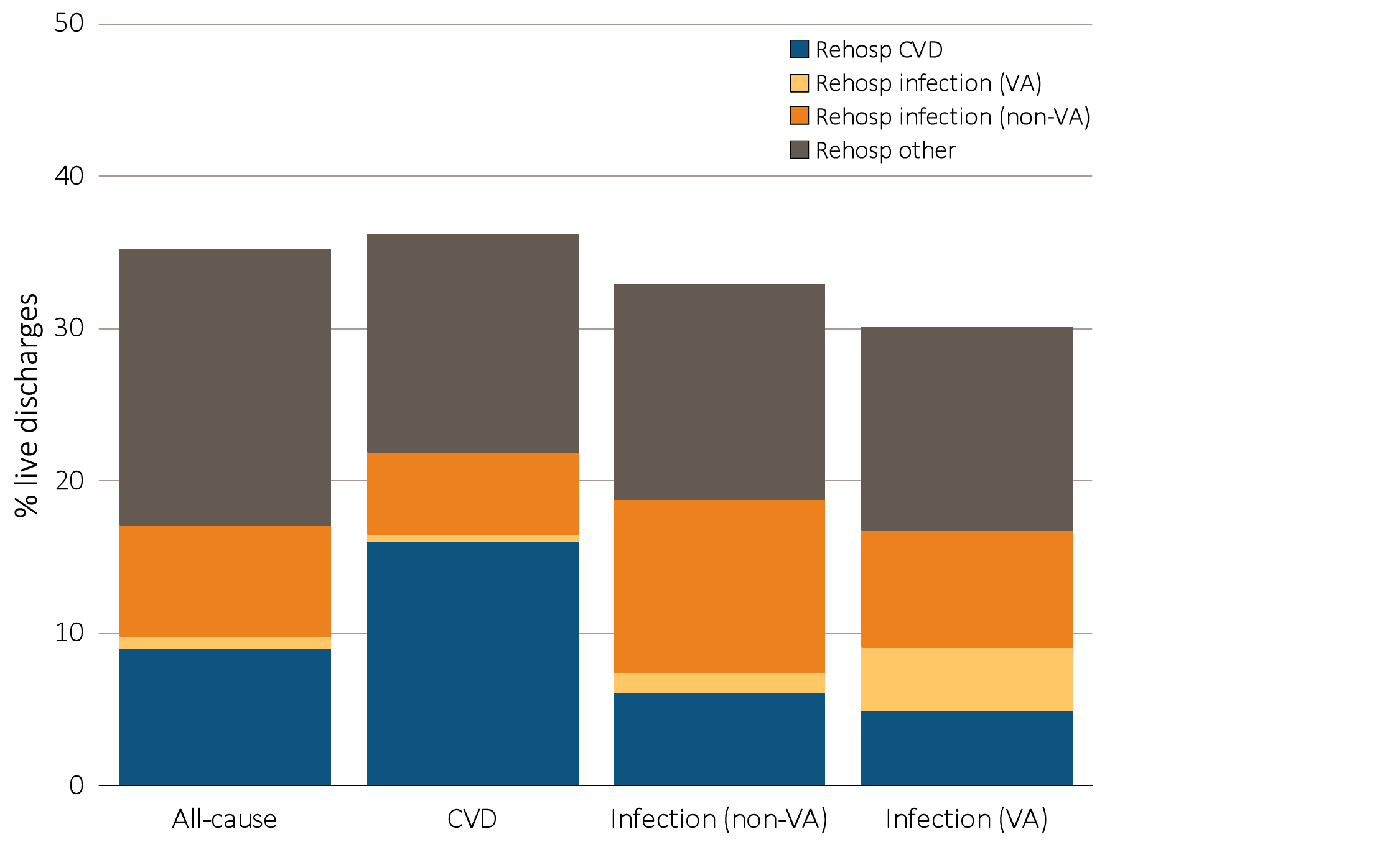 Data Source: Special analyses, USRDS ESRD Database. Period prevalent hemodialysis patients, all ages, 2012, unadjusted. Includes live hospital discharges from January 1 to December 1, 2012. Cause-specific hospitalizations are defined by principal ICD-9-CM codes. See Vol. 2, ESRD Analytical Methods for principal ICD-9-CM diagnosis codes included in each cause of hospitalization category. Abbreviations: CVD, cardiovascular disease; ESRD, end-stage renal disease; rehosp, rehospitalization; VA, vascular access.
Vol 2, ESRD, Ch 4
12
vol 2 Figure 4.7 Rehospitalization or death within 30 days from live hospital discharge for cardiovascular index hospitalization, by age, 2012
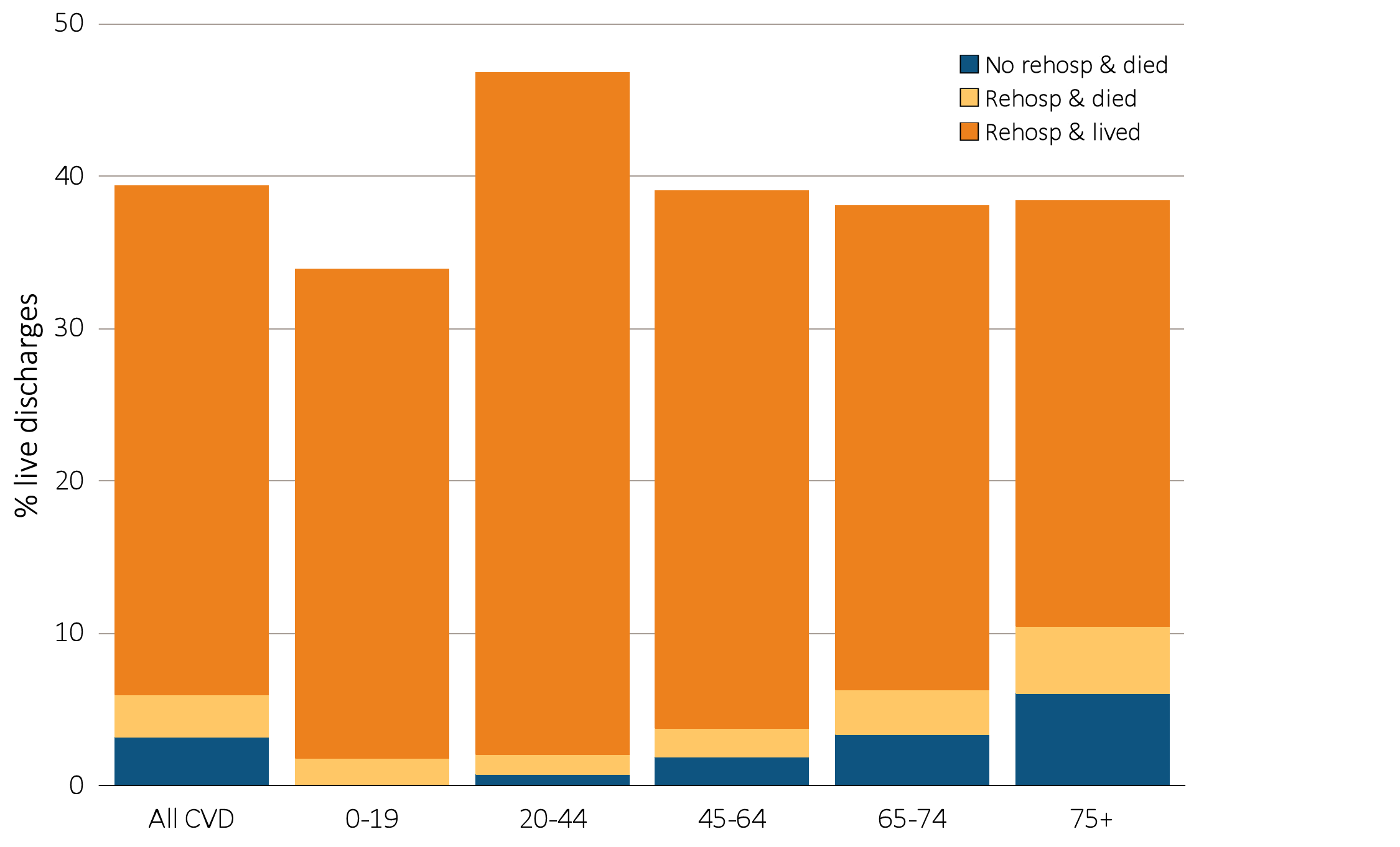 Data Source: Special analyses, USRDS ESRD Database. Period prevalent hemodialysis patients, all ages, 2012, unadjusted. Includes live hospital discharges from January 1 to December 1, 2012. Cause-specific hospitalizations are defined by principal ICD-9-CM codes. See Vol. 2, ESRD Analytical Methods for principal ICD-9-CM diagnosis codes included in each cause of hospitalization category. Abbreviations: CVD, cardiovascular disease; ESRD, end-stage renal disease; rehosp, rehospitalization.
Vol 2, ESRD, Ch 4
13
vol 2 Figure 4.8 Rehospitalization or death within 30 days from live hospital discharge, by cause-specific cardiovascular index hospitalization, 2012
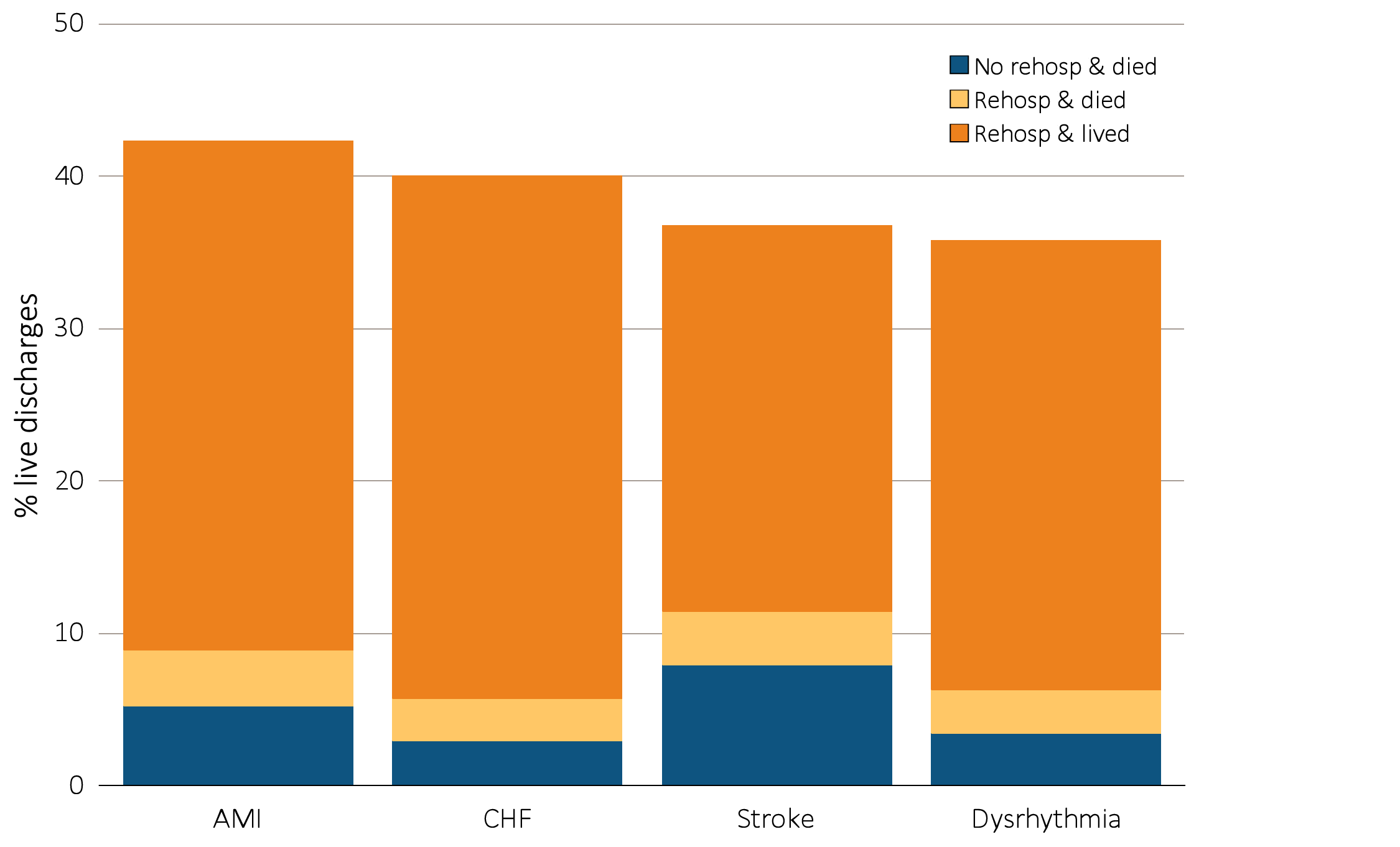 Data Source: Special analyses, USRDS ESRD Database. Period prevalent hemodialysis patients, all ages, 2012, unadjusted. Includes live hospital discharges from January 1 to December 1, 2012. Cause-specific hospitalizations are defined by principal ICD-9-CM codes. See Vol. 2, ESRD Analytical Methods for principal ICD-9-CM diagnosis codes included in each cause of hospitalization category. Abbreviations: AMI, acute myocardial infarction; CHF, congestive heart failure; ESRD, end-stage renal disease; rehosp, rehospitalization.
Vol 2, ESRD, Ch 4
14
vol 2 Figure 4.9 Rehospitalization or death within 30 days from live hospital discharge in patients age 66 & older, by kidney function, 2012
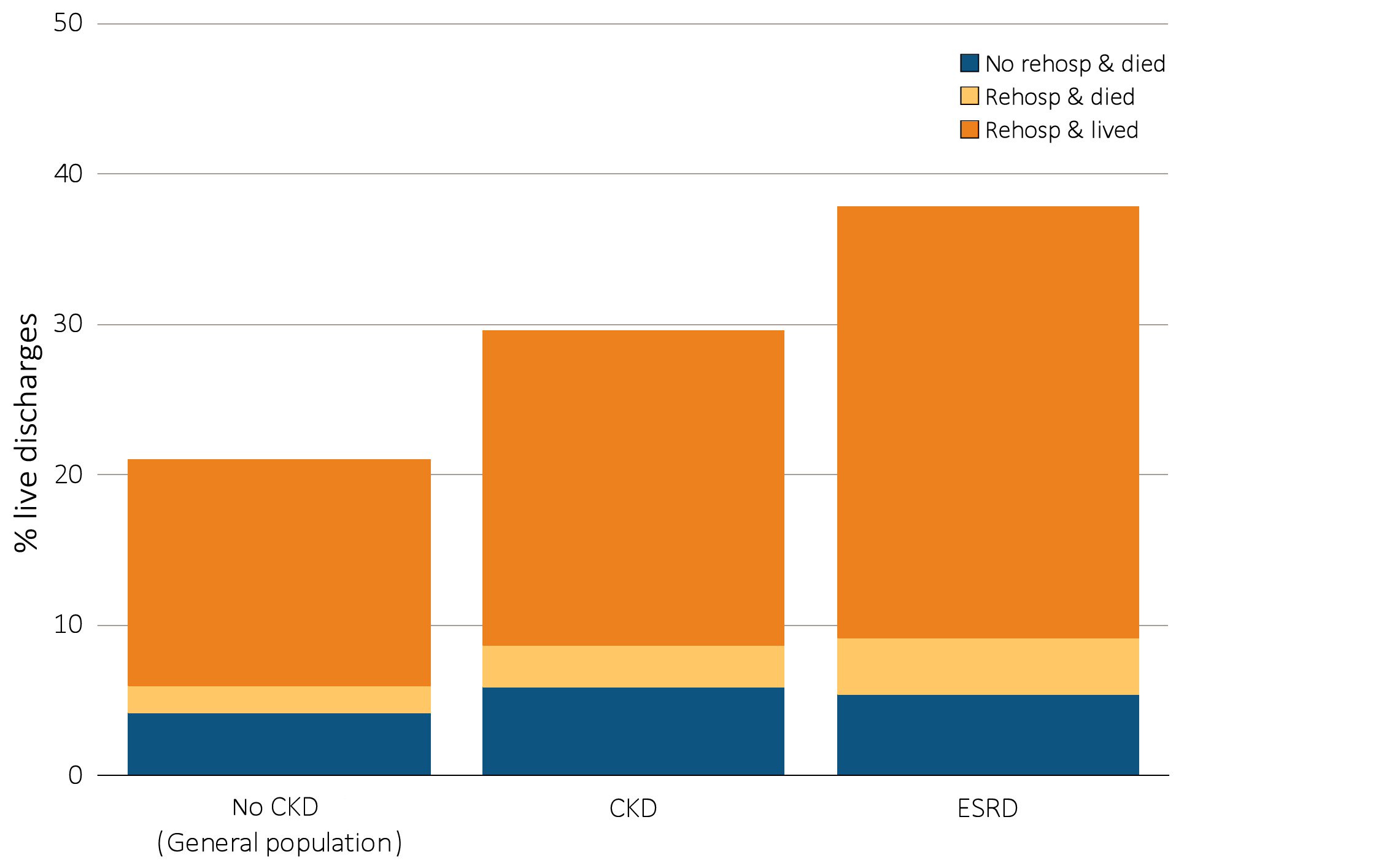 Data Source: Special analyses, USRDS ESRD Database and Medicare 5 percent sample. January 1, 2012 point prevalent Medicare patients age 66 & older on December 31, 2011. For general Medicare: January 1, 2012 point prevalent, Medicare patients age 66 & older, discharged alive from an all-cause index hospitalization between January 1, 2012, and December 1, 2012, unadjusted. CKD determined using claims for 2011. Abbreviations: CKD, chronic kidney disease; ESRD, end-stage renal disease; rehosp, rehospitalization.
Vol 2, ESRD, Ch 4
15